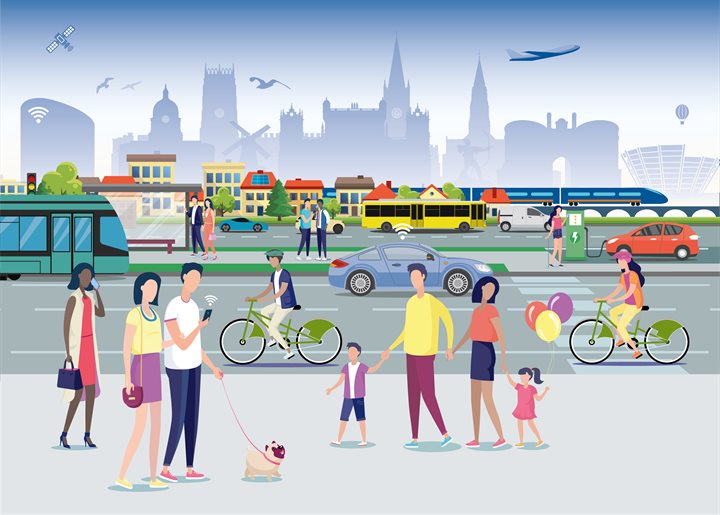 Getting around
Lesson 2 - Reading
Notes for the Educator
This lesson is pegged directly to Learning Outcome R 5.5 I can use a range of strategies to aid comprehension and find the required information in the text and R 5.7 I can make informed assumptions about a text or long work from its title and introductory material
Teachers are to refer to the Scheme of Work where each lesson is explained in more detail.
Effects are included to make the presentation more interactive.  Please present the PowerPoint in Slideshow mode. 
Wherever possible we have included the use of online apps to enhance the teaching and learning experience.
The Notes section underneath the slides may contain some further points which can be developed during the lesson.
Teachers are encouraged to adapt this PowerPoint presentation to meet the learners’ language needs.
Audio files or links to websites may be included.
Tasks included in the PowerPoint presentation are also being shared as handouts.  
For any comments, feedback or suggestions please email us at: marie-claire.camilleri@ilearn.edu.mt; urieth.attard@ilearn.edu.mt; mary.jude.camilleri@ilearn.edu.mt.   You may also call the office on: 25983683.
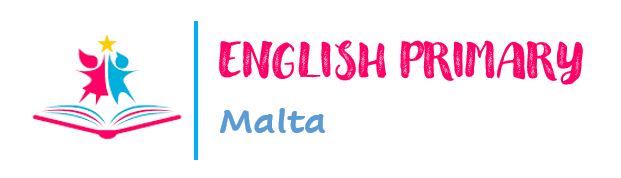 helicopter
birds
ambulance
police car
camels
fire engine
tow truck
horses
rescue boat
bicycle
dogs
animals
emergencies
on foot
on the road
for work/cargo
Means of transport
car
lorry
taxi
dumper truck
van
long distance
rocket ship
cargo ship
hobbies/leisure
motorbike
cruise liner
trains
oil tanker
scooter
hoverboard
planes
bicycle
speedboat
jet ski
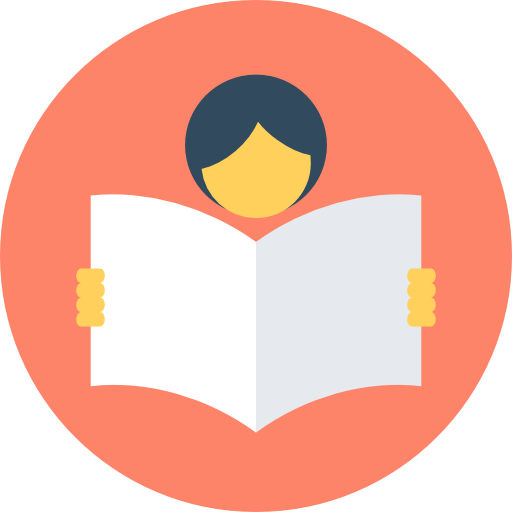 I am learning how to read and respond to an advert.
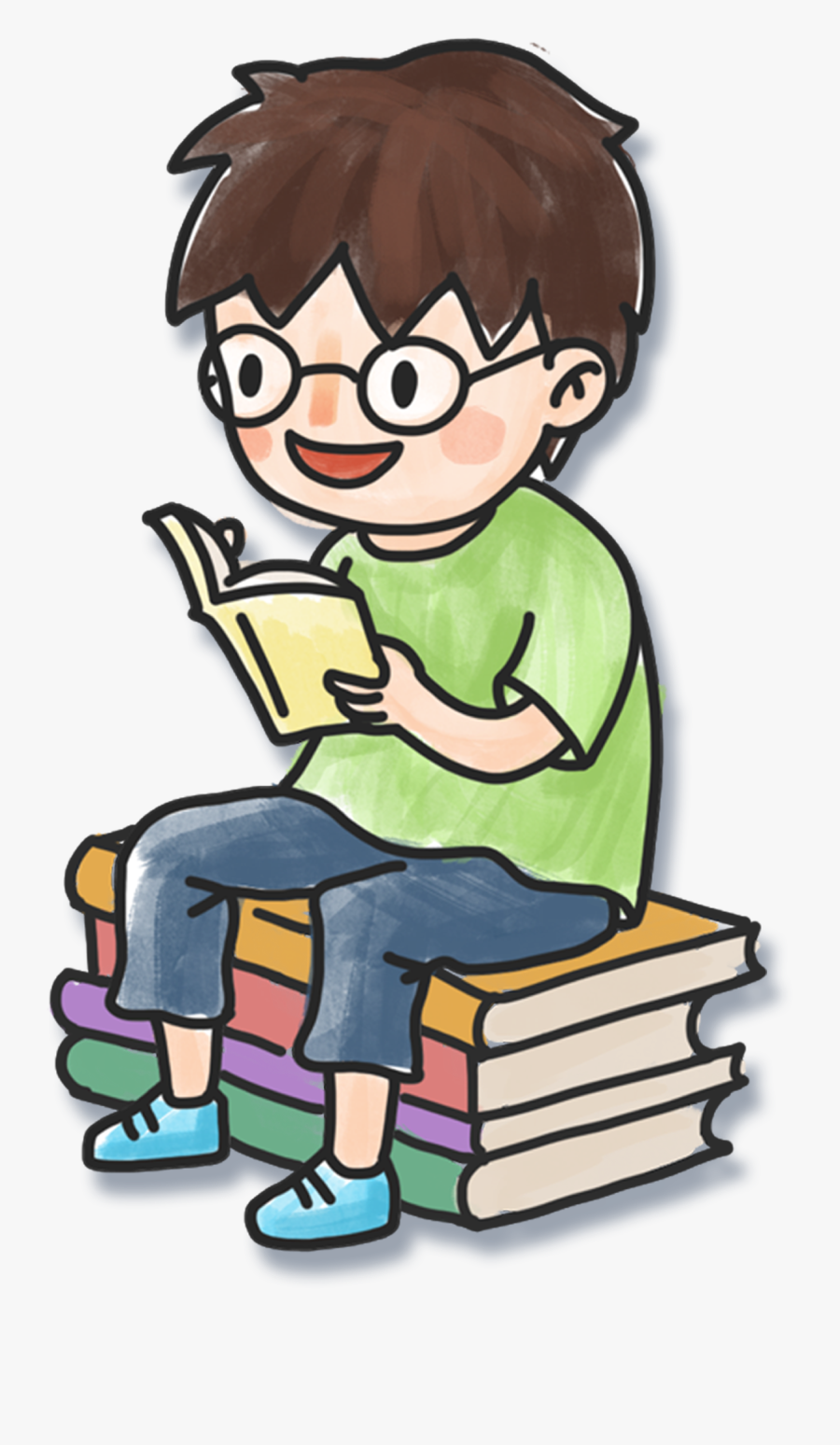 I can identify the purpose and the target audience.
I can talk about the language features used.
I can use different strategies to read and find information.
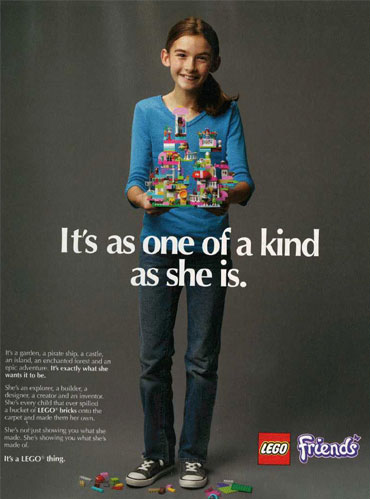 Happy expression on child’s face – makes us think that is how we will feel when we buy or use this product.
Object placed in the middle for attention
Words in bold to draw reader’s attention.  White words against a dark background – they stand out more.
Compares the object to the person – ‘one of a kind’ – appeals to the parents who want to see their children happy
Catchy slogans and phrases: It’s a LEGO thing
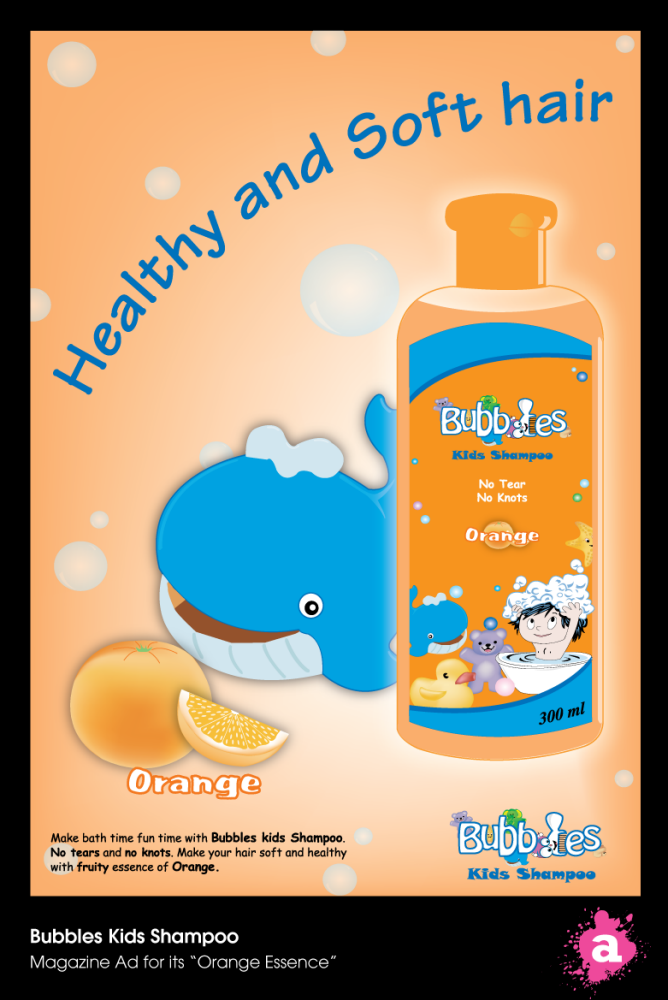 Use of adjectives to describe hair: healthy and soft.  You can almost visualise the hair.
Big picture of product in the middle part of the advert.
The name ‘Bubbles’ appeals to young readers.  Children love bubbles and soap.  The image of the whale also appeals to young children.
The use of the senses: orange scent
Promises the reader that there will be no tears and hair will be free of knots.
[Speaker Notes: Now, let’s look carefully at the 2nd advertisement. What is it trying to sell?  Who is the target audience? What can you tell about the colours used?  Why do you think there is the picture of the whale?]
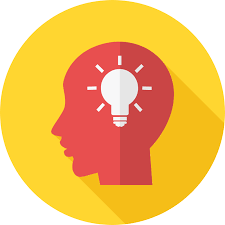 What are adverts?
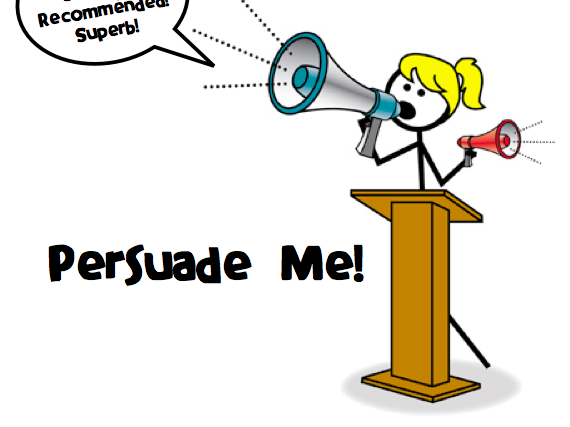 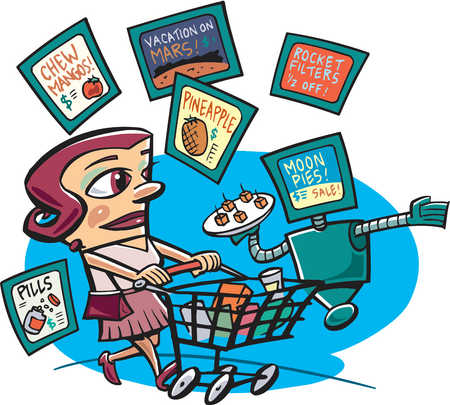 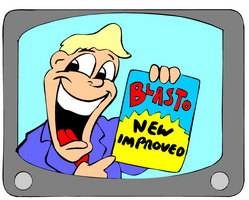 [Speaker Notes: So now that we have looked at some adverts and discussed some of their features, lets’ understand better what adverts are.]
adjustable
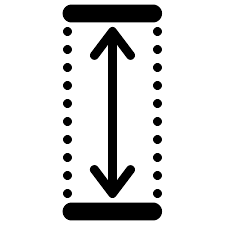 [Speaker Notes: Adjustable  - something that can be adjusted fixed, for example adjust the height of the chair – make it higher or lower]
purchase
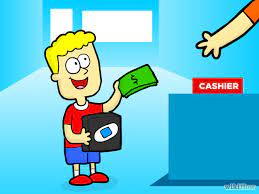 [Speaker Notes: To purchase means to buy something]
brand new
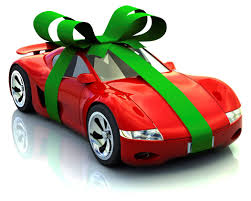 [Speaker Notes: Something that has never been used before]
award winner
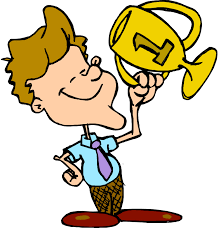 [Speaker Notes: When you win something like a medal or a cup.]
Are you tired of always following your parents around on foot?
There is another way…
Starts off with a rhetorical question to hook you in.
Use word play to come up with catchy slogan: Repetition and Alliteration
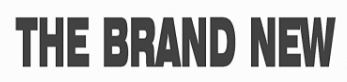 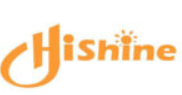 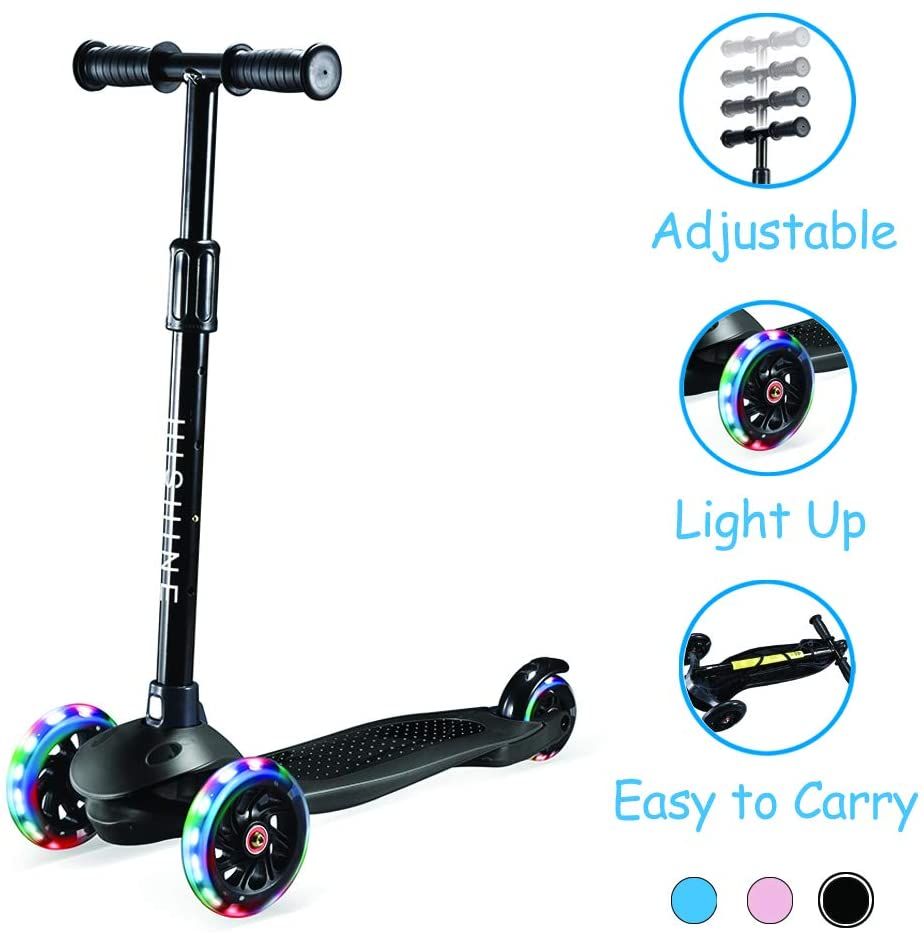 Use carefully chosen language to appeal to the interest of their target audience..
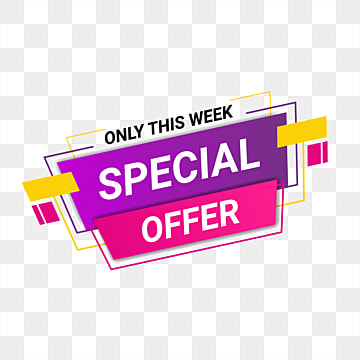 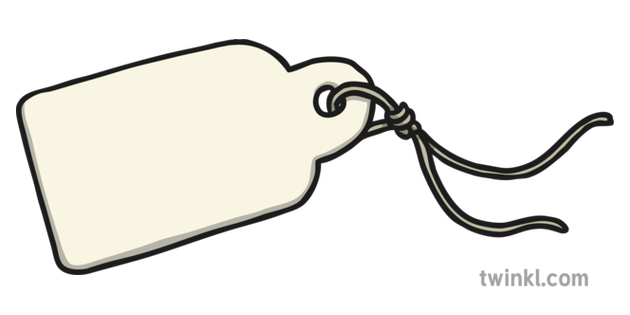 Use a mix of facts and persuasive language.
99
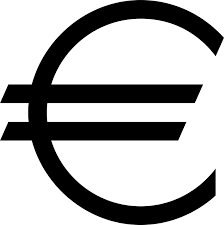 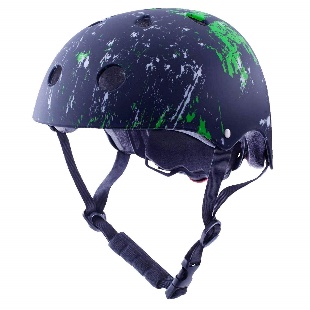 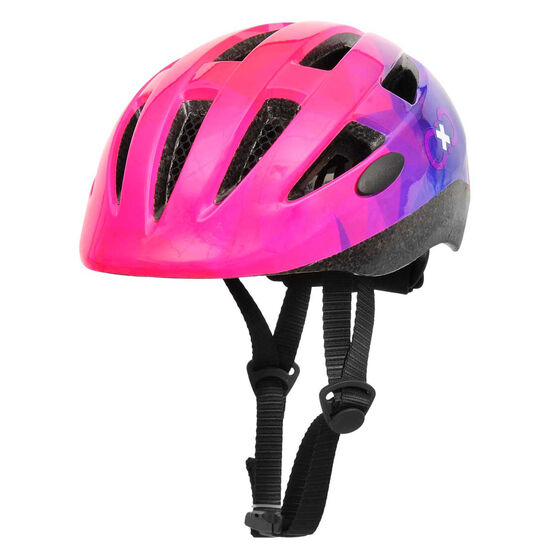 Get a new FREE helmet with your purchase!!
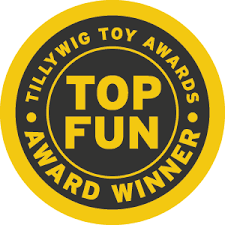 The COOLEST and FASTEST way to get around! 
Get it Now from The Toy Room!
[Speaker Notes: Let’s look at the advert we will be reading today.  Take some time to really look at it and make any notes/comments under it on the paper.]
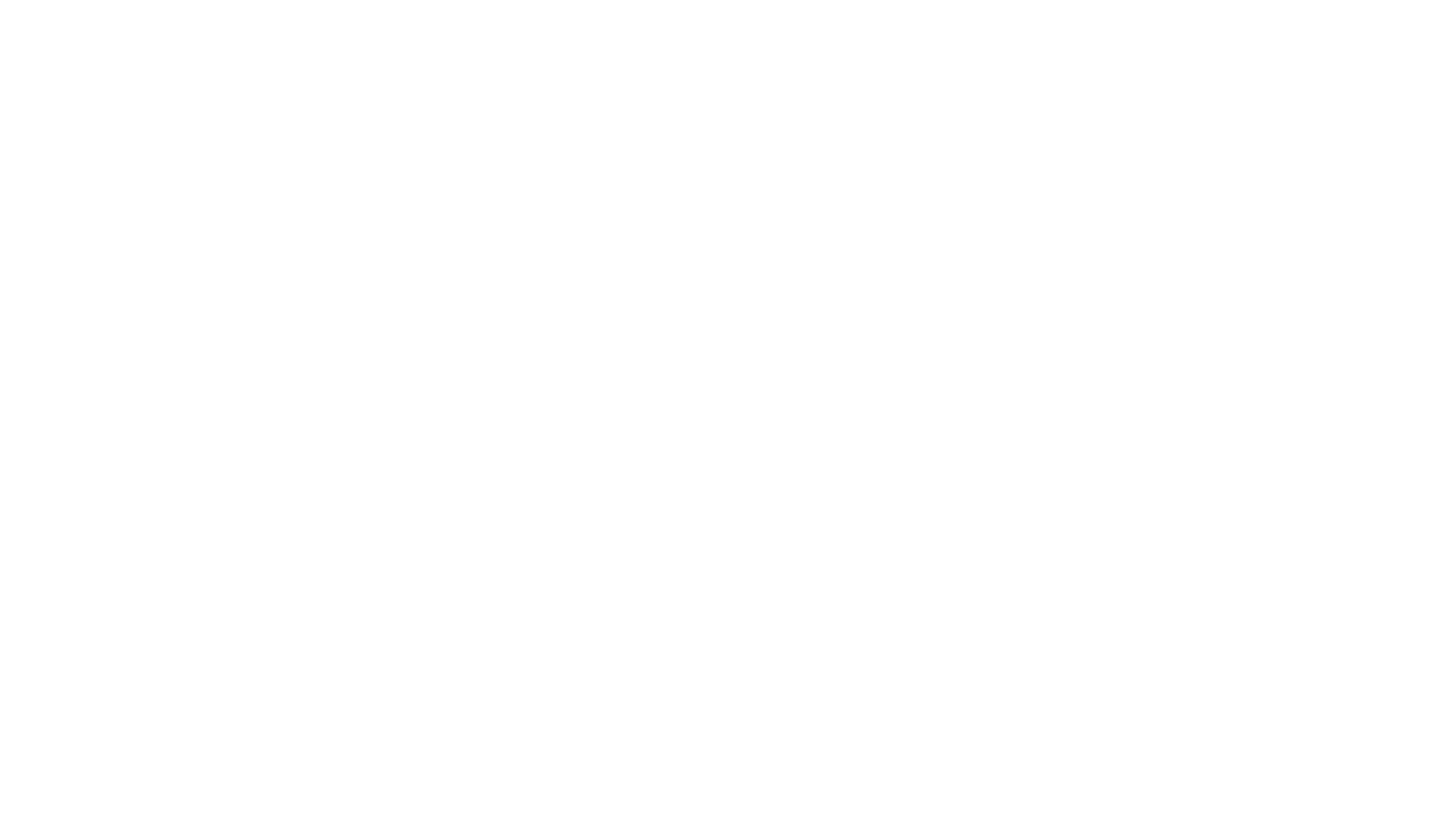 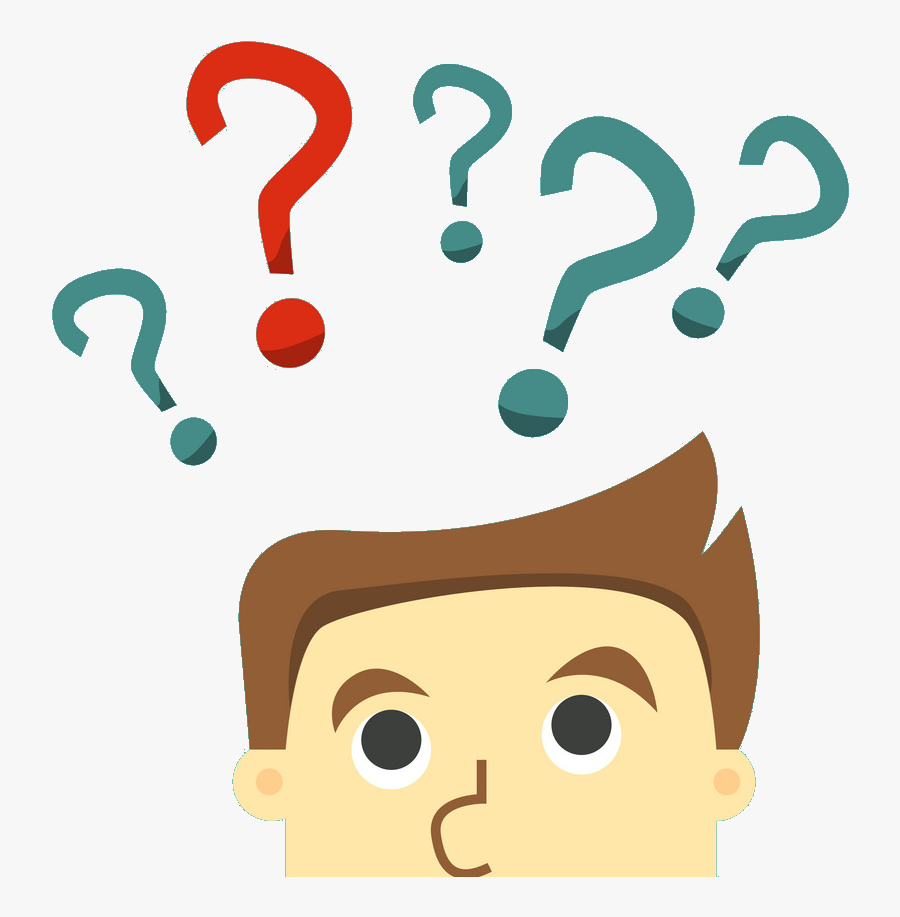 What is this text?
Who is it trying to persuade?  How do we know?
Does this advert make you want to buy the scooter/find out more? Why? Why not?
[Speaker Notes: You are going to hear me read the text aloud, first.  As I go through it, I would like you to think about the following key questions:]
Are you tired of always following your parents around on foot?
There is another way…
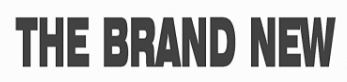 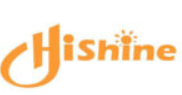 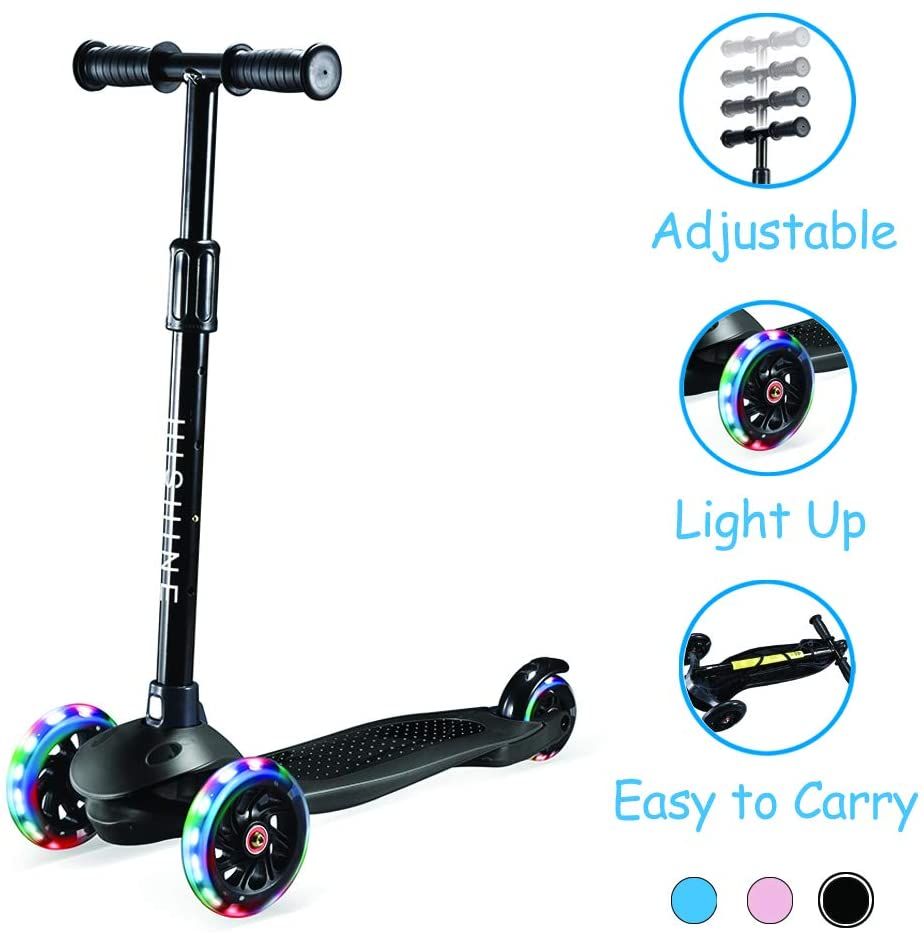 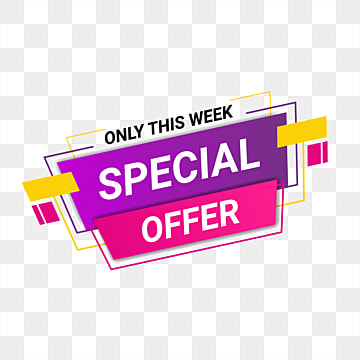 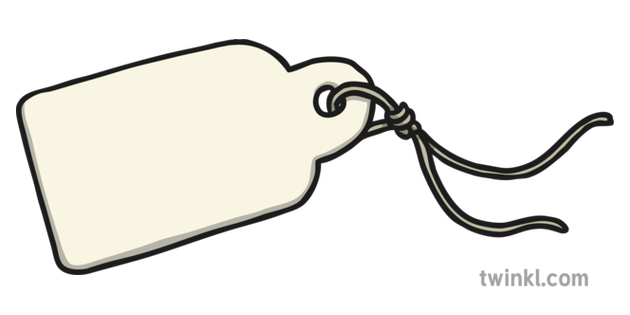 99
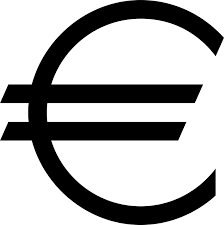 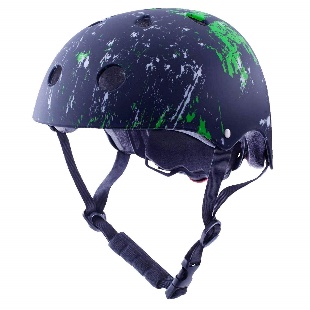 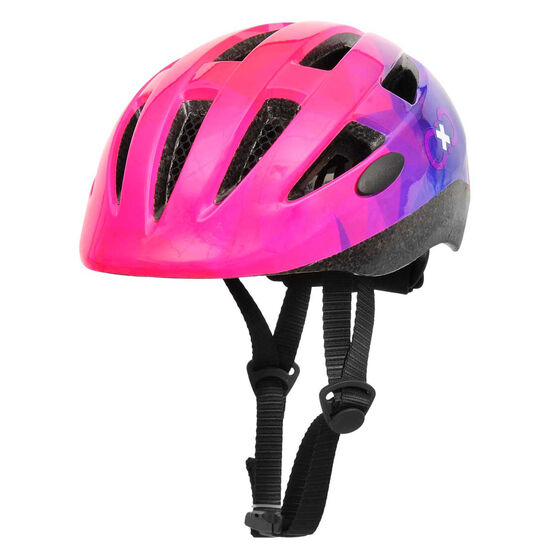 Get a new FREE helmet with your purchase!!
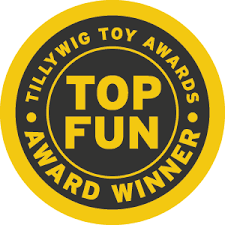 The COOLEST and FASTEST way to get around! 
Get it Now from The Toy Room!
[Speaker Notes: Listen to me as I read the advert aloud.    Next, I would like you to read the text silently on your own.  If you come across a difficult word you can use some of the strategies, we have been learning about such as: breaking it into smaller words or stretching it out.  You can also try to skip it and read on and then come back to it at the end of the sentence.  Sometimes we can understand what the word is from its meaning within a sentence.]
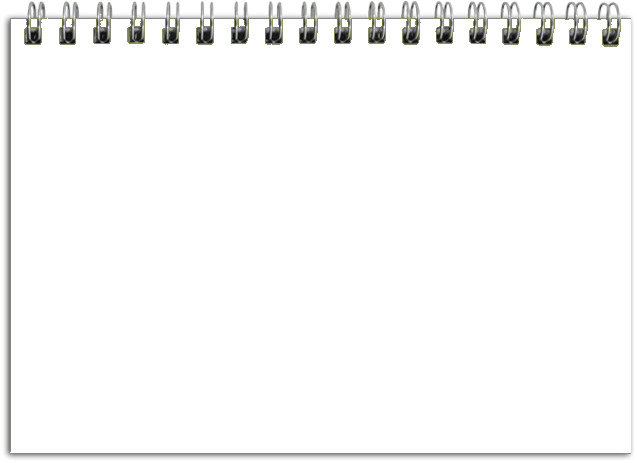 1. What is this text?
An advert for a scooter
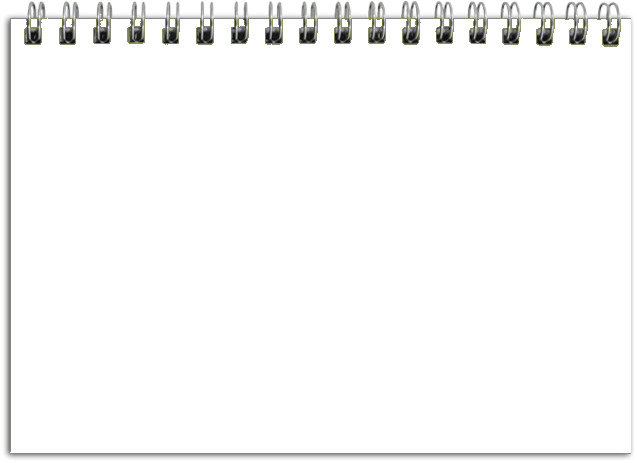 2. Who is it trying to persuade?How do we know?
Young readers
Children
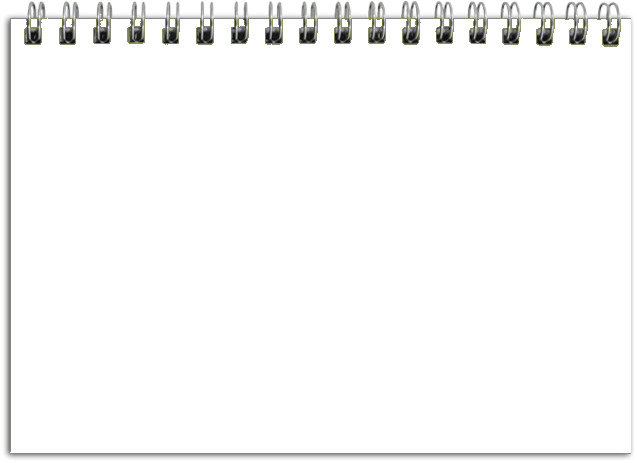 3. Does this advert make you want to buy the scooter?
YES!  I would love to see the wheels light up while I ride it.
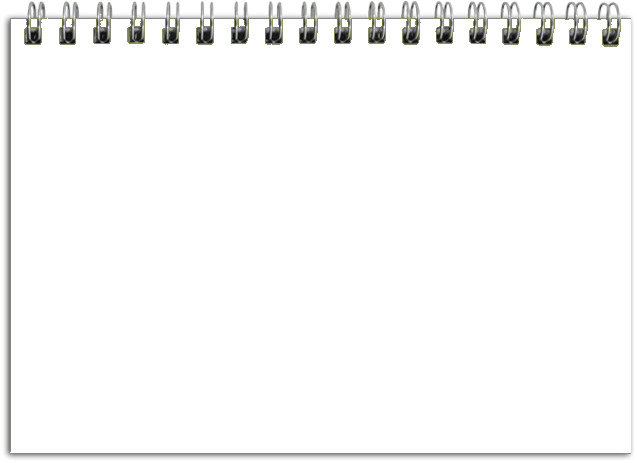 Complete the chart.  Find examples from the advert.
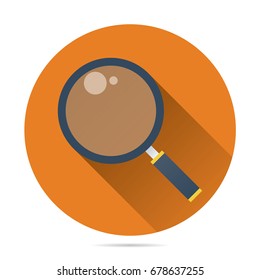 adjustable height
glowing wheels
easy to carry
availabe at the toy room
brand new
coolest
fastest
free
Are you tired of always following your parents around on foot?
There is another way.
Top Fun
Get it Now
€99
New helmet when you buy the scooter – offer valid only for a week
[Speaker Notes: Let’s try to complete the chart by finding examples for each advert feature.  We need to support our answers with evidence from the advert.]
Thank you for using this resource.Check out our latest resources below.
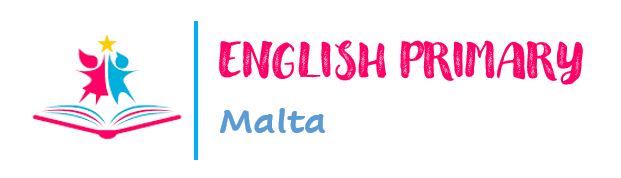